Labor and delivery module for Generic BSc Midwifery program in Ethiopia 
Module Name: Labor and Delivery
Module Code: MidwM-3121 
Part II: Week 5-8
4/27/2020
Prepared by Teme6060sgen W. UoG, Midwifery
1
Learning outcomes (1 of 3)
This PowerPoint presentation is prepared based on national harmonized BSc in Midwifery curriculum in Ethiopia. It is ready for self learning to help BSc in Midwifery students acquire knowledge of labor and delivery. The material mainly addresses knowledge components and cognitive level skills of learning outcomes of contents in 5th week through 8th week of presentation in the curriculum. Learning outcomes are listed below and accordingly, students are expected to achieve them at the end of this presentation.
4/27/2020
Prepared by Teme6060sgen W. UoG, Midwifery
2
Learning outcomes (2 of 3)
Differentiate abnormal patterns of labor in each stage (K )
Identify abnormal labour patterns in each stages of labor and initiate appropriate and timely intervention and/or referral (S) 
Identify indication for induction and augmentation of labor (K) 
Perform induction and augmentation of labor (S) 
Perform induction and augmentation of labor (S) 
Identify cephalopelvic disproportion(K)
4/27/2020
Prepared by Teme6060sgen W. UoG, Midwifery
3
Learning outcomes (3 of 3)
Manage or refer obstructed labor (S) 
 Identify risks for obstetric fistula and provide care for women with obstetric fistula (K) 
Assess mal-presentation and malposition (K) 
Manage mal-presentation and malposition using appropriate manoeuvres (S) 
Distinguish complications of third stages of labor (K) 
Manage complications of third stages of labor (retained conceptus tissue, atonic uterus, tears) (S)
4/27/2020
Prepared by Teme6060sgen W. UoG, Midwifery
4
Presentation outline (1 of 2)
Abnormal labor 	
Prolonged latent phase
Protraction and arrest disorders 
Precipitate labor 
Non-reassuring fetal heart rate pattern 	
Obstructed labor 	
Induction and Augmentation of labor 	
Abnormalities of passage
4/27/2020
Prepared by Teme6060sgen W. UoG, Midwifery
5
Presentation outline (2 of 2)
Abnormalities of passenger
Introduction, diagnosis and management of: (Malposition, Mal-presentation, Fetal Macrosomia, and Fetal malformation) 
Complications of third stages of labor 
Post-partum hemorrhage 
Week 9 through 14 will be continued in part III presentation
4/27/2020
Prepared by Teme6060sgen W. UoG, Midwifery
6
Abnormal labor
Labor refers to:
uterine contractions resulting in progressive dilation and effacement of the cervix

accompanied by descent and expulsion of the fetus

Abnormal labor, dystocia, and failure to progress 

protraction disorders (ie, slower than normal progress) or 
arrest disorders (ie, complete cessation of progress)
4/27/2020
Prepared by Teme6060sgen W. UoG, Midwifery
7
Dystocia (1 of 3)
Dystocia is the consequence of four distinct abnormalities:
 that may exist singly or in combination:
Abnormalities of the expulsive forces
uterine forces insufficiently
inappropriately coordinated
inadequate voluntary muscle effort during the second stage of labor
4/27/2020
Prepared by Teme6060sgen W. UoG, Midwifery
8
Dystocia (2 of 3)
Dystocia is the consequence of four distinct abnormalities:
Abnormalities of presentation, position, or development of the fetus
Abnormalities of the maternal bony pelvis—that is, pelvic contraction
Abnormalities of soft tissues of the reproductive tract that form an obstacle to fetal descent
4/27/2020
Prepared by Teme6060sgen W. UoG, Midwifery
9
Dystocia (3 of 3)
these abnormalities can be mechanistically simplified into three categories:
Abnormalities of the powers—uterine contractility and maternal expulsive effort
Abnormalities involving the passenger—the fetus
Abnormalities of the passage—the pelvis
4/27/2020
Prepared by Teme6060sgen W. UoG, Midwifery
10
Abnormal labor
Friedman described four abnormal patterns of labor: 
prolonged latent phase
protraction disorders (protracted active-phase dilatation and protracted descent)
arrest disorders (arrest of dilatation, arrest of descent, and failure of descent)
precipitate labor disorders
4/27/2020
Prepared by Teme6060sgen W. UoG, Midwifery
11
Abnormal labor
prolonged latent phase
from the onset of regular uterine contractions to the  beginning of the active phase of cervical dilatation (4 cm)
latent phase averages 6.4 hours in nulliparas and 4.8 hours in multiparas
abnormally prolonged 
more than 20 hours in nulliparas or 14 hours in multiparas
4/27/2020
Prepared by Teme6060sgen W. UoG, Midwifery
12
Abnormal labor
prolonged latent phase
Causes:
excessive sedation 
use of conduction or general anesthesia 
labor induction with an unfavorable cervix
uterine dysfunction characterized by: 
weak, irregular, uncoordinated, and ineffective uterine contractions
fetopelvic disproportion
4/27/2020
Prepared by Teme6060sgen W. UoG, Midwifery
13
Abnormal labor
prolonged latent phase
Treatment options
After 6–12 hours of rest with sedation and hydration, 85% of clients spontaneously enter the active phase of labor
10% clients will end up in false labor 
5% clients with ineffective contraction will be manage by augmentation of labor
4/27/2020
Prepared by Teme6060sgen W. UoG, Midwifery
14
Abnormal labor
Protraction Disorders
Protracted cervical dilatation in the active phase of labor and protracted descent of the fetus
less than 1.2 cm/h in nulliparas or less than 1.5 cm/h in multiparas
descent less than 1 cm/h in nulliparas or less than 2 cm/h in multiparas
4/27/2020
Prepared by Teme6060sgen W. UoG, Midwifery
15
Abnormal labor
Protraction Disorders
second stage of labor
Normal averages 20 minutes in parous women and 50 minutes in nulliparous 
Protracted, exceeds 2 hours in nulliparas or 1 hour in multiparas, or 3 and 2 hours, respectively, in the presence of conduction anesthesia
4/27/2020
Prepared by Teme6060sgen W. UoG, Midwifery
16
Abnormal labor
Protraction Disorders
Causes 
Fetopelvic disproportion 
minor malpositions such as occiput posterior
improperly administered conduction anesthesia 
excessive sedation
pelvic tumors obstructing the birth canal
4/27/2020
Prepared by Teme6060sgen W. UoG, Midwifery
17
Abnormal labor
Protraction Disorders
Treatment options depends on: 
the presence or absence of fetopelvic disproportion, the adequacy of uterine contractions, and the fetal status
CPD: cesarean
No CPD: oxytocin (augmentatation)
4/27/2020
Prepared by Teme6060sgen W. UoG, Midwifery
18
Abnormal labor
Arrest Disorders
secondary arrest of dilatation, with no progressive cervical dilatation in the active phase of labor for 2 hours or more
arrest of descent, with descent failing to progress for 1 hour or more
Causes 
fetopelvic disproportion 
fetal malpositions 
inappropriately administered anesthesia
excessive sedation
4/27/2020
Prepared by Teme6060sgen W. UoG, Midwifery
19
Abnormal labor
Arrest Disorders
Treatment options 
thorough evaluation of fetopelvic relationships 
clinical pelvic examination for pelvic adequacy
estimation of fetal weight
Fetopelvic disproportion --- caesarean section
No Fetopelvic disproportion --- augmentation
4/27/2020
Prepared by Teme6060sgen W. UoG, Midwifery
20
Abnormal labor
Precipitate Labor Disorders
Precipitate labor 
delivery in less than 3 hours from onset of contractions
Precipitate dilatation 
5 cm or more per hour in a primipara or 
10 cm or more per hour in a multipara
May result from:
extremely strong uterine contractions or 
low birth canal resistance
4/27/2020
Prepared by Teme6060sgen W. UoG, Midwifery
21
Abnormal labor
Precipitate Labor Disorders
Maternal complications: 
rare if the cervix and birth canal are relaxed
uterine rupture , lacerations of the birth canal 
postpartum hemorrhage
Neonatal complications: 
Perinatal mortality 
decreased uteroplacental blood flow, 
possible intracranial hemorrhage, and 
risks associated with unattended delivery
4/27/2020
Prepared by Teme6060sgen W. UoG, Midwifery
22
Abnormal labor
Updated approach 
Diagnosis of Labor Abnormalities 
One practical system is:
classify them as either protracted or arrested labor
Protraction and arrest can occur anytime during labor
The thresholds are defined according to the phase or stage of labor when they occur
4/27/2020
Prepared by Teme6060sgen W. UoG, Midwifery
23
Updated approach
Zhang’s studies
Median and (95th percentile) hours for cervical dilation during labor by parity
4/27/2020
Prepared by Teme6060sgen W. UoG, Midwifery
24
Updated approach
arrest disorder
Zhang’s studies suggest that:
 it is more reasonable to wait until cervical dilation ceases after reaching 5 to 6 cm dilation before establishing the diagnosis
Cervical dilation ≥6 cm dilation and ruptured membranes with:
No cervical change for ≥4 hours despite adequate contractions
No cervical change for ≥6 hours with inadequate contractions
4/27/2020
Prepared by Teme6060sgen W. UoG, Midwifery
25
Updated approach
arrest disorder
Second stage
No progress (descent or rotation)
Nulliparous women:
≥4 hours with epidural anesthesia and ≥3 hours without epidural anesthesia
Multiparous women:
≥3 hours with epidural anesthesia and ≥2 hours without epidural anesthesia
4/27/2020
Prepared by Teme6060sgen W. UoG, Midwifery
26
Obstructed Labor
failure of descent of the fetus in the birth canal for mechanical reasons in spite of good uterine contractions
Causes
Cephalopelvic disproportion  (CPD)
Small or abnormal pelvis
Fetal causes 
Malpresentations and malpositions
Abnormalities of the reproductive tract
4/27/2020
Prepared by Teme6060sgen W. UoG, Midwifery
27
Obstructed Labor
Complications
Maternal and neonatal mortalities and morbidities
Sepsis and septic shock
Hemorrhage (APH, PPH), shock and anemia
Urinary or/ and rectal fistula
Ruptured uterus
Nerve injury: drop foot
Infertility following postpartum PID or hysterectomy
Psychological trauma due to the painful labor experience, loss of the baby, fistula and social isolation
4/27/2020
Prepared by Teme6060sgen W. UoG, Midwifery
28
Obstructed Labor
Diagnostic approach
Requires a concerted team approach
Rapid initial assessment 
early initiation of resuscitation
close monitoring
4/27/2020
Prepared by Teme6060sgen W. UoG, Midwifery
29
Obstructed Labor
Clinical evaluation and essential investigations
History
Duration of labor 
Change of labor pain characteristics to continue generalized abdominal pain
generalized abdominal pain may be preceded by a sudden sever pain at the time of uterine rupture
“something gives away”
“fetus is moving upwards”
4/27/2020
Prepared by Teme6060sgen W. UoG, Midwifery
30
Obstructed Labor
Clinical evaluation and essential investigations
Physical Examination
depend on the duration, complications, cause of the obstruction and gravidity
Maternal exhaustion, anxiety, confusion, or unconsciousness
Shock, Fever, Rapid respiratory rate
Dehydration, Anemia, Decreased urinary output
4/27/2020
Prepared by Teme6060sgen W. UoG, Midwifery
31
Obstructed Labor
Physical Examination
Abdominal examination
Fetal head/presenting part above the pelvic brim
Abnormal/absent fetal heart rate
Distended abdomen with tenderness and rebound tenderness
Atonic uterus or tonic contractions and tightly molded around the fetus
4/27/2020
Prepared by Teme6060sgen W. UoG, Midwifery
32
Obstructed Labor
Physical Examination
Abdominal examination
Bandl’s ring --- late sign of obstructed labor
The ‘three tumor abdomen”---warning sign of an impending uterine rupture
Ruptured uterus:
Shock
Abdominal distension/ free fluid
Abnormal uterine contour
Tender abdomen
Easily palpable fetal parts
Absent fetal movements and fetal heart sounds
4/27/2020
Prepared by Teme6060sgen W. UoG, Midwifery
33
Obstructed Labor
4/27/2020
Prepared by Teme6060sgen W. UoG, Midwifery
34
Obstructed Labor
Physical Examination
Vaginal examination
Foul-smelling meconium and dry vagina 
Vaginal bleeding after rupture of the uterus…tamponad effect
Catheterization can be difficult---contain meconium or blood 
Edema of the vulva and cervix following prolonged pushing down and labor
4/27/2020
Prepared by Teme6060sgen W. UoG, Midwifery
35
Obstructed Labor
Vaginal examination
Depending on the cause of the obstruction, there may be:
Large caput succedaneum in CPD
Shoulder with or without prolapsed arm
Brow
Face presentation in mentoposterior
4/27/2020
Prepared by Teme6060sgen W. UoG, Midwifery
36
Obstructed Labor
Document review ----partograph (what do you think the partograph looks like?)
Investigations
Occasional paracentesis
preoperative assessment and evaluation: 
Hemoglobin/ Hct
Blood group (ABO, Rh)
Urine analysis
Renal function tests (especially with decreased urine output)
Blood culture and sensitivity 
Others test depending on individual clinical findings
4/27/2020
Prepared by Teme6060sgen W. UoG, Midwifery
37
Obstructed Labor (OL)
Treatment Plan
Resuscitation and monitoring of the life endangering conditions such as shock, sepsis
Identifying the cause of  OL and other complications and treating accordingly
Sepsis:
signs of infection, or the membranes have been ruptured for 12 hours or more
Triple IV antibiotics (Ampicillin, Gentamycin, and Metronidazole)
4/27/2020
Prepared by Teme6060sgen W. UoG, Midwifery
38
Obstructed Labor
Mode of Delivery in OL:
Intact uterus with no imminent rupture --- CS vs operative vaginal delivery
Imminent uterine rupture --- CS vs destructive for dead fetus 
Ruptured uterus
Repair vs hysterectomy
4/27/2020
Prepared by Teme6060sgen W. UoG, Midwifery
39
Obstructed Labor
Postoperative care and follow up
Intensive resuscitation and monitoring should be continued till condition improves
Blood transfusion
Antibiotics IV till fever free for 2-3 days and continue coarse PO
Investigation including blood and urine culture
4/27/2020
Prepared by Teme6060sgen W. UoG, Midwifery
40
Obstructed Labor
Postoperative care and follow up
Analgesics including pethidine
Breast care for those with stillbirths or neonatal deaths
Close monitoring to identify complications early
Explain condition and counsel  on future pregnancy
Fistula care and follow-up
4/27/2020
Prepared by Teme6060sgen W. UoG, Midwifery
41
Induction and Augmentation of labor
Induction of labor is the artificial stimulation of uterine contractions before the spontaneous onset of true labor at 28 or more weeks of gestation to achieve vaginal delivery
Induction methods
Surgical methods: ARM, ballooned catheter, laminaria
Medical, pharmacological induction:  Oxytocin, prostaglandins such as misopristone
4/27/2020
Prepared by Teme6060sgen W. UoG, Midwifery
42
Induction of Labor
Indications
Preeclampsia, eclampsia, chronic hypertension
Diabetes mellitus
PROM
Chorioamnionitis
Abruptio placentae
Post-term pregnancy
Congenital abnormality
4/27/2020
Prepared by Teme6060sgen W. UoG, Midwifery
43
Induction of Labor
Indications continued 
IUFD
Previous stillbirth
Rh isoimmunization
IUGR 
Contraindications
Contraindications for labor or vaginal delivery
Contraindications to oxytocin use, Contraindication for ARM
4/27/2020
Prepared by Teme6060sgen W. UoG, Midwifery
44
Induction of Labor
Prerequisites
Valid indication for induction and termination
No contraindication
Elective induction
What further prerequisites are needed for elective induction?
4/27/2020
Prepared by Teme6060sgen W. UoG, Midwifery
45
Induction of Labor
Prerequisites continued 
Elective induction
lung maturity
Lecithin/Sphingomyelin Ratio ≥ 2
Slide Agglutination Test for Phosphatidylglycerol > 0.5 mg/ml of amniotic fluid
TDx Test (Surfactant Albumin Ratio) value of --70  vs  55 
Lamellar Body Counts-- >30,000 to 55,000/ml is highly predictive of pulmonary maturity
Bishop Score of favorable cervical condition
4/27/2020
Prepared by Teme6060sgen W. UoG, Midwifery
46
Bishop Score
4/27/2020
Prepared by Teme6060sgen W. UoG, Midwifery
47
Bishop Score
Interpretation of the Bishop’s score:

Score ≤ 4: Unfavorable cervix is unlikely to yield for induction; Cervical ripening is needed for success with induction. Postpone induction for next week if possible or use cervical ripening and plan induction for next day.

Score 5-8: Intermediate

Score = 9:  Favorable cervical condition and induction is likely to succeed. There is no need for cervical ripening. Induction using Oxytocin can be planned for next day
4/27/2020
Prepared by Teme6060sgen W. UoG, Midwifery
48
Bishop Score
Methods of cervical ripening 
Vaginal misoprostol of 25 mcg is placed into the upper vagina and repeated after 6 hours. If there is no response after 2 dozes of 25 mcg, the dose is increased to 50 microgram every 6 hours for a total of 200 mcg.
Stripping of membrane
Folly catheter
size16 or 18, inflated with 30 -50 ml of sterile saline
4/27/2020
Prepared by Teme6060sgen W. UoG, Midwifery
49
Induction of Labor
Protocol for induction and augmentation varies from hospital to hospital. 
In this presentation we will discuss based a 2010 updated management protocol on selected obstetrics topics and IMPAC 2017.
However, practitioners have to obey a protocol of specific hospital in which they are assigned to practice.
4/27/2020
Prepared by Teme6060sgen W. UoG, Midwifery
50
Induction of Labor
According to this protocol oxytocin infusion is same for augmentation
4/27/2020
Prepared by Teme6060sgen W. UoG, Midwifery
51
Induction of Labor
Increase the rate of oxytocin infusion only to the point where a good contraction pattern (three contractions in 10 minutes, each lasting more than 40 seconds) is established; then maintain the infusion at that rate but continue to monitor the woman and fetus and respond immediately if there are signs of hyperstimulation or fetal distress.
4/27/2020
Prepared by Teme6060sgen W. UoG, Midwifery
52
Induction of Labor
Rapid escalation for primigravida only: oxytocin infusion rates for induction of labour
4/27/2020
Prepared by Teme6060sgen W. UoG, Midwifery
53
Induction of Labor
In a protocol believed to be of Jimma University specialized hospital the following is presented.
Oxytocin infusion:
Secure intravenous line with number 18 cannula
Dosage is the same for primigravida and multigravida
Increase the drop rate every 20 minutes until 3-5 contractions are achieved in 10 minutes each lasting for 40-60 seconds.
4/27/2020
Prepared by Teme6060sgen W. UoG, Midwifery
54
Induction of Labor
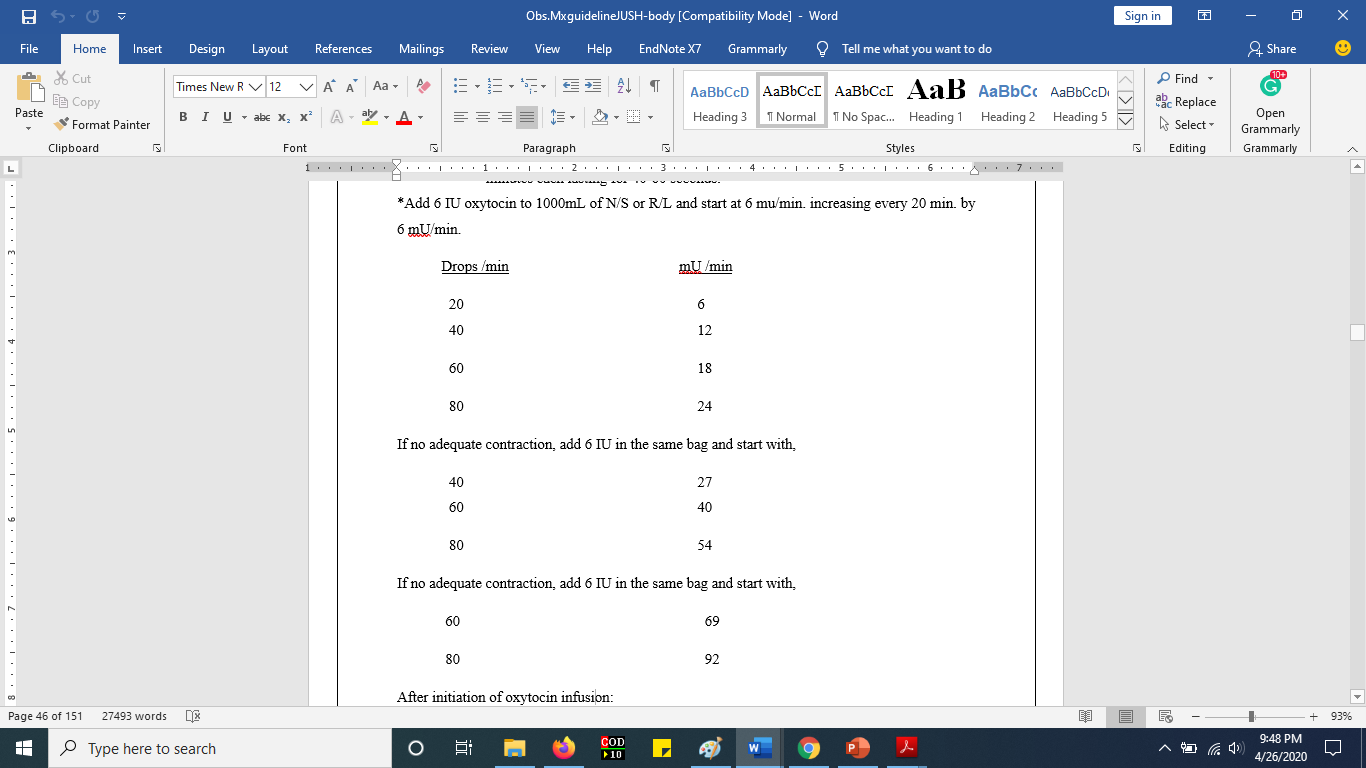 4/27/2020
Prepared by Teme6060sgen W. UoG, Midwifery
55
Induction of Labor
In hospitals where  I engaged in clinical practice we followed the following approach: 
For induction of nullipara mothers
Starting dose 5IU of oxytocin in 1000 ml of NS (20, 40, 60, & 80 drops/min/20 minutes) 
Add 5IU oxytocin in the same bag (40, 60, & 80 drops/min/20 minutes)
Add another 5IU oxytocin in the same bag (60 & 80 drops/min/20 minutes)
For induction of multiparous mothers, same approach but: 
Half the dose of nullipara mother that is 2.5IU of oxytocin in 1000 ml
4/27/2020
Prepared by Teme6060sgen W. UoG, Midwifery
56
Failed induction
Failure to initiate good uterine contraction. 
It is diagnosed if adequate uterine contractions are not achieved after 6 to 8 hours of oxytocin administration and use of the maximum dose for at least one hours.  
Failed induction: up-to-date
Failure to generate regular contractions approximately every three minutes and cervical change after at least 24 hours of oxytocin administration
failure to generate regular contractions and cervical change with oxytocin administration for 12 hours after rupture of membranes
4/27/2020
Prepared by Teme6060sgen W. UoG, Midwifery
57
Augmentation of labor
stimulation of the uterus to increase its frequency, duration and/or strength of spontaneously initiated labor.

The methods for augmentation are ARM and oxytocin

In my experience 
We were using half of the dose of induction (2.5IU oxytocin for nullipara and 1.25IU oxytocin for multiparous mothers)
4/27/2020
Prepared by Teme6060sgen W. UoG, Midwifery
58
Assignment for further discussion
What would you do if the bag of fluid for induction/augmentation is completed before delivery of the fetus happens?

When do we stop infusion?
4/27/2020
Prepared by Teme6060sgen W. UoG, Midwifery
59
References
Williams Obstetrics 24th edition 
Ministry of Health EFDR, Management protocol on selected Obstetrics topics, 2010
Managing complications in pregnancy and child birth: a guide for Midwives and doctors, IMPAC 2017
4/27/2020
Prepared by Teme6060sgen W. UoG, Midwifery
60